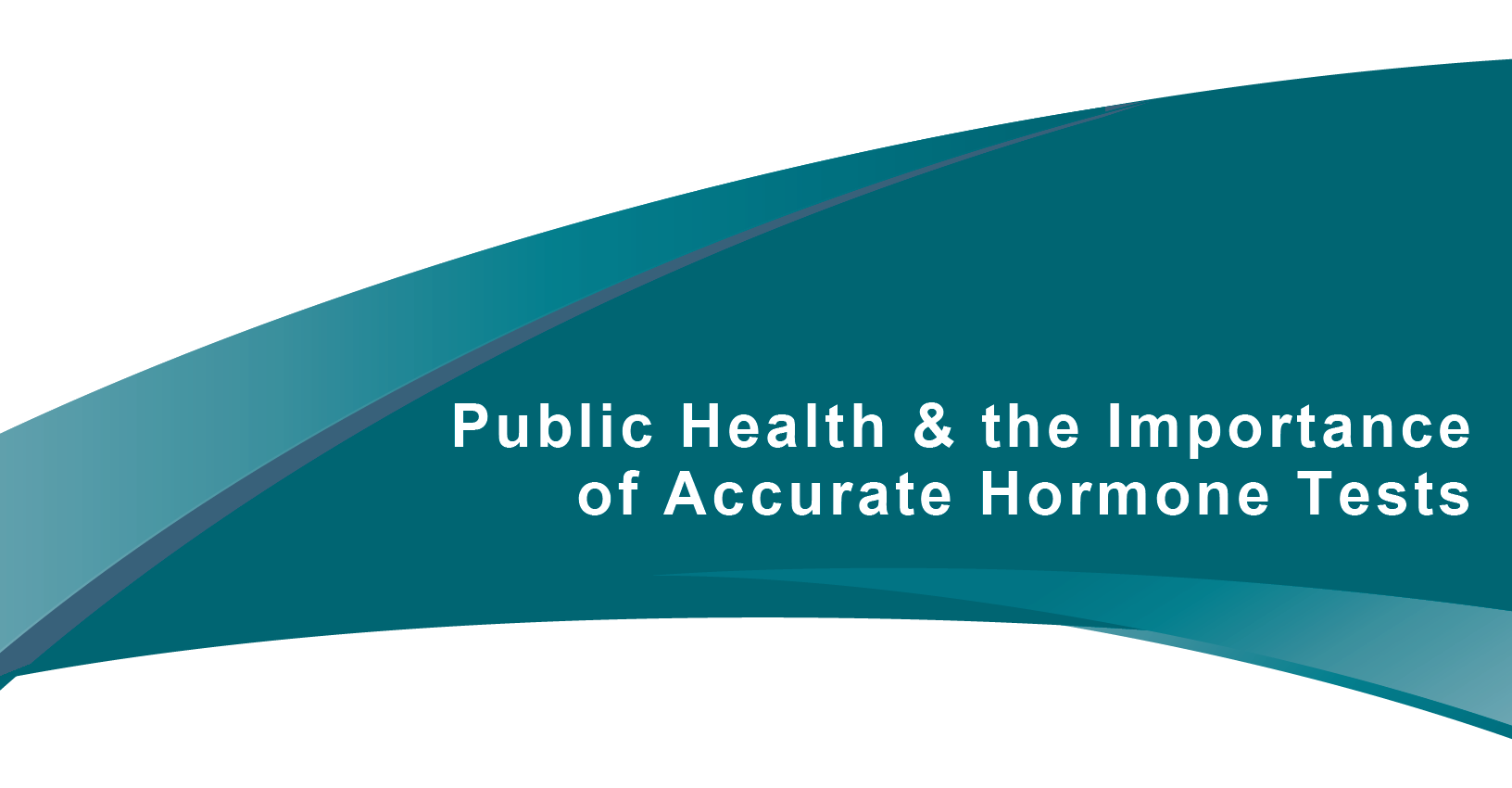 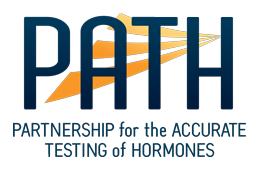 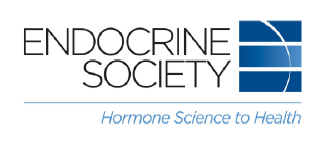 [Speaker Notes: Thank you to the Congressional Public Health Caucus, which has brought us today to talk about an important issue that affects patient care and treatment, medical research, and public health.
This briefing will talk about the importance of accurate hormone tests, why we need accurate tests and why all hormone tests are not standardized now.  We will also hear from the Centers for Disease Control & Prevention about its Hormone Standardization Program and how it is helping to provide more accurate and precise hormone measurements used in patient care and research.  We would like to engage you is a discussion to identify what policies are needed to help standardize hormone tests and increase awareness of the public health benefits when standardized tests are used.
This briefing was arranged by the Partnership for the Accurate Testing of Hormones or PATH.  PATH is a coalition established in 2010 to address the need for better hormone tests for use in healthcare and research to enable better patient care.  PATH includes 20 clinical, medical and public health organizations.  It conducts educational activities on hormone measurements for physicians and other health care providers and supports the universal use of standardized hormone tests.]
Physician Perspective:
Standardization of hormone tests helps to ensure that patients are diagnosed and treated consistently whenever the test is done
[Speaker Notes: Introduce yourself and background as physician, clinician at GW, an endocrinologist (what’s an endocrinologist), Chief Professional & Clinical Affairs Officer at Endocrine Society.
I am here to provide the physician perspective
Segue into hormones and what they are and do]
Hormones & Your Health
Hormones play a critical role in our bodies. Hormones are produced by glands and sent into the bloodstream to the various tissues in the body. When the glands do not produce the right amount of hormones, diseases develop that can affect many bodily functions:
Respiration
Metabolism
Reproduction
Sensory perception
Movement
Sexual development
Growth
[Speaker Notes: Hormone 101 – What hormones are and do.]
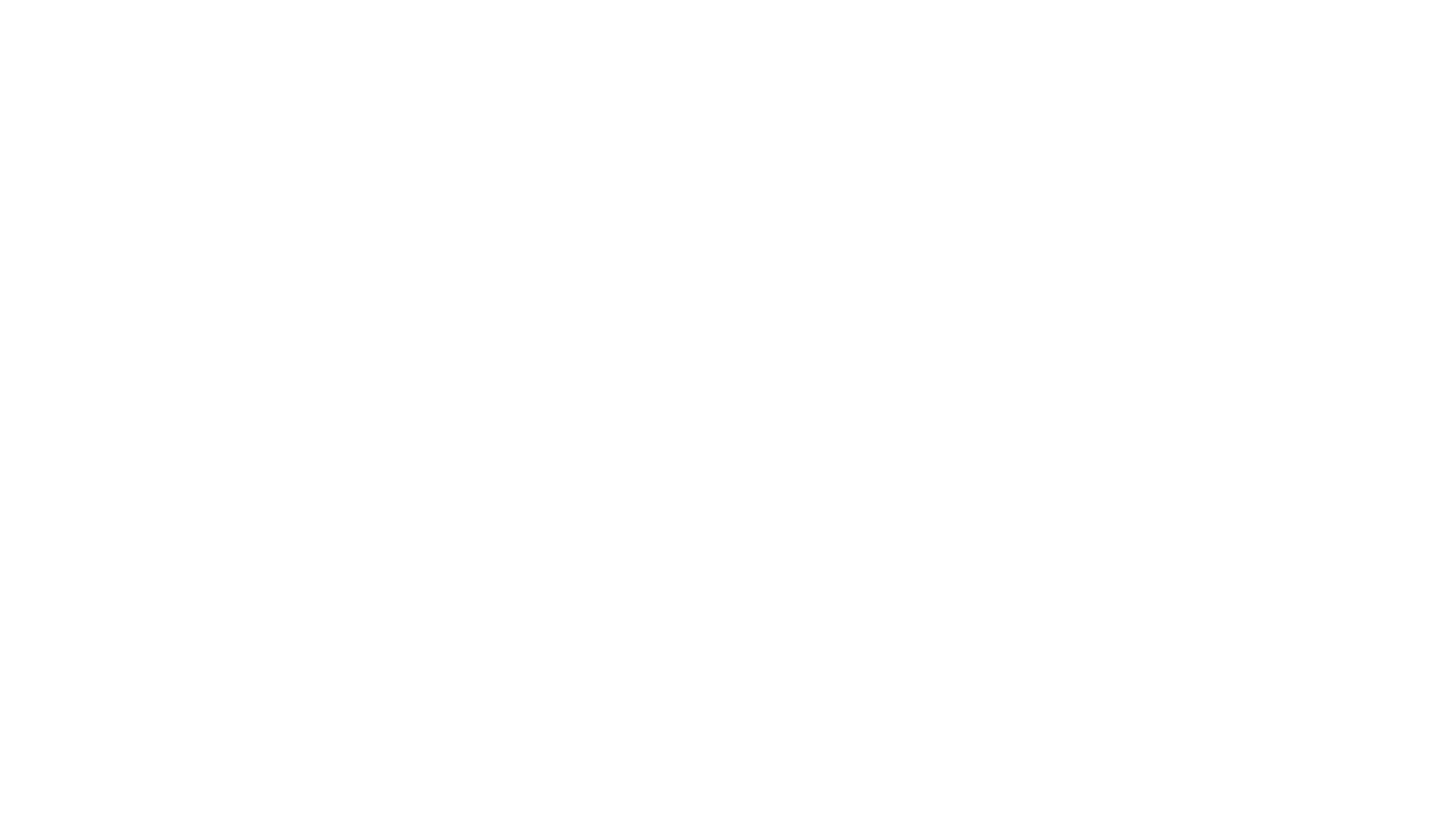 Doctors rely on hormone tests when they need to measure a patient’s hormone levels to diagnose and treat a broad range of serious health conditions
[Speaker Notes: Why doctors order hormone tests]
Common Lab Tests
Complete Blood Count. This test, also known as a CBC, is the most common blood test performed. ...
Prothrombin Time. Also known as PT and Pro Time, this test measures how long it takes blood to clot. ...
Basic Metabolic Panel. ...
Comprehensive Metabolic Panel. ...
Lipid Panel. ...
Liver Panel. ...
Thyroid Stimulating Hormone. ...
Hemoglobin A1C.
[Speaker Notes: Hormone test are some of the most commonly ordered tests to diagnose disease and disorders.  Though hormone assays are widely used by physicians, some current hormone tests are not sufficiently accurate or reliable, which makes diagnosis and management difficult]
Accurate hormone tests are critical for patient care and to conduct clinical research effectively
Without standardization, inaccurate measurements can cause:
incorrect diagnosis 
unneeded medical procedures
repeat testing
inappropriate treatment
[Speaker Notes: What is standardization?  Clinical standardization programs harmonize clinical tests so that results are accurate and comparable over time and across methodologies and laboratories.
Accurate hormone tests are critical for patient care and to conduct clinical research effectively.
Standardization offers accurate and reliable laboratory testing for use in clinical diagnosis, treatment, and public health decisions.
Standardization minimizes variability in patient testing and clinical trial outcomes.  Without standardization, inaccurate measurements can cause incorrect diagnosis, unneeded medical procedures and repeat testing, and inappropriate treatment.
So, why are doctors not using standardized tests all the time?  They are not available.  Someone has to standardize.  Many physicians and other health care professionals have a general lack of awareness of the poor quality of some hormone assays.  Insurance companies, health groups, and public payers (like Medicare) are unknowingly paying for inaccurate results.]
Effective, evidence-based patient care and public health require laboratory measurements that are accurate and harmonized
Comparison:
Patient Result vs.
Clinical Decision  Point
Hormone Test
Patient Care
Treatment
Patient
Decision
Clinical Decision Point
Hormone Test
Research Finding
Research
Research Study
[Speaker Notes: In clinical practice, measurement results from a patient’s blood test often are compared to clinical decision points to identify whether hormone levels are normal or of concern.  Based on this comparison, the healthcare provider decides how to treat a patient.  The clinical decision points are obtained from research studies in which tests were done to determine hormone levels.
So, when tests are not standardized, it means that two laboratories using different tests to measure the same hormone level could get significantly different results for the same patient using the same sample.
Inaccurate tests used in medical research also make research findings uncertain and not repeatable.  This makes it impossible for clinical practitioners to use research findings to make evidence-based clinical decisions.  A result of non-standardized hormone tests is that criteria used to diagnose patients differ depending on which test is being used, leading to inconsistent patient care.]
Who benefits from hormone test standardization?Doctors, public health officials, researchers, and patients
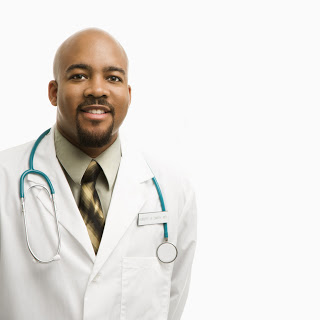 Doctors
Researchers
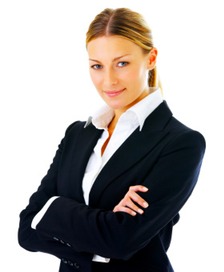 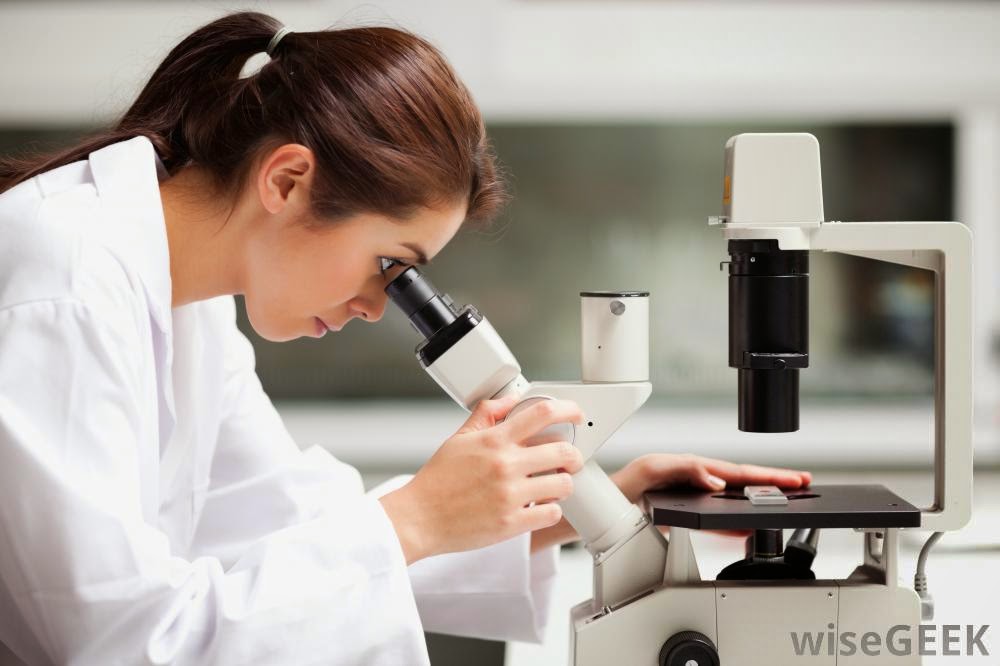 Benefits of Standardized Hormone Tests
Public health officials
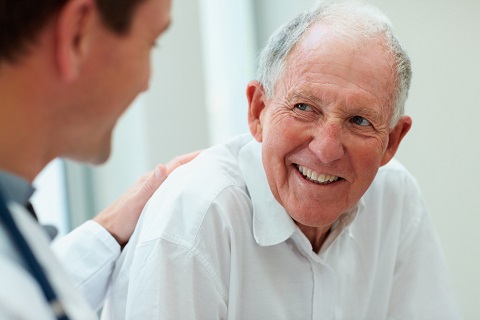 Patients
[Speaker Notes: Who benefits from hormone test standardization?
Doctors:  Doctors can diagnose and treat patients more effectively with accurate tests that allow the use of evidence-based clinical guidelines
Researchers:  Researchers can compile and compare testing data across laboratories and studies to formulate evidence-based patient guidelines and public health policies
Patients:  Patients can be assured of the accuracy of their clinical tests, thus giving them confidence in disease prevention treatment recommendations
Public Health Officials:  Public health officials can evaluate public health impact with reliable monitoring of biomarkers in populations over many years, even if testing methods and equipment changes.]
Clinical standardization programs improve the diagnosis, treatment, and prevention of diseases through accurate and reliable laboratory testing
CDC’s Clinical Standardization Programs
Hormoneassays.org
Cdc.gov/labstandards
[Speaker Notes: The Centers for Disease Control and Prevention (CDC) has successfully standardized the tests for cholesterol and selected hormones such as testosterone, estradiol, and vitamin D with the aim of ensuring that certified laboratories produce test results that are accurate and consistent.  However, the CDC currently does not have the resources to increase its standardization activities to include other high priority hormones, such as thyroid hormones, to help promote accuracy-based test.
You will hear next from the CDC about its program, how it works, and barriers to achieving universal adoption of standardized hormone tests.
Some additional resources for information about this issue can be found at the PATH website:  hormoneassays.org and at cdc.gov/labstandards]